DG6-A gate 5: college readiness
DISCUSSION & APPROVAL
ctcLink Project Steering Committee
February 15, 2022
agenda
2
dg6-A college GUESTS
Lake Washington Institute of Technology 
Lauren Heller, Project Manager 
Chris McLain, Executive Sponsor
Dr. Amy Morrison, President 
Renton Technical College 
Lia Homeister, Project Manager 
Jacob Jackson, Executive Sponsor
Dr. Kevin McCarthy, President 
Shoreline Community College
Joe Chiappa, Project Manager 
Phillip King, Executive Sponsor 
Steve Hanson, Interim President
3
CTCLINK PROJECT STEERING COMMITTEE
4
CTCLINK QUALITY GATES & MILESTONES
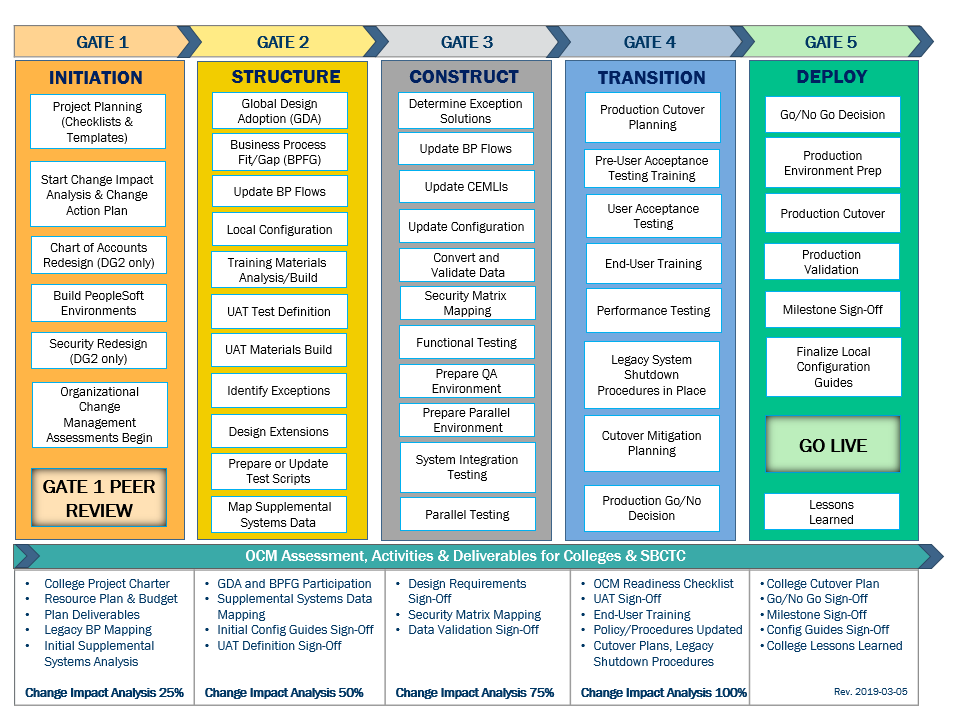 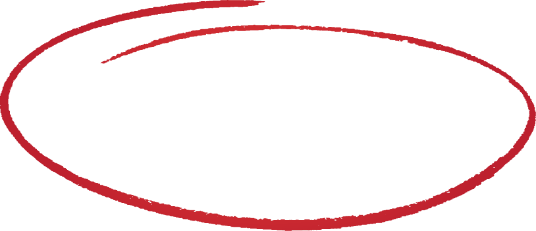 5
DG6 readiness TIMELINE
DG6-A: Feb. 28, 2022

    DG6-B: April 25,  2022

DG6-C: May 9, 2022
DG6-A: Feb. 15, 2022          
  
         DG6-B: April 5, 2022

DG6-C: April 19, 2022
DG6-A: Feb. 10, 2022 

        DG6-B: April 1, 2022 

DG6-C: April 14, 2022
end of Nov.  -
Dec. 2021
Starts in
 Dec. 2021
ctcLink Steering Committee review, discussion
College readiness spreadsheet reviewed and drafted by ctcLink PMO team and DG6 PMs
Readiness documents due from DG6 colleges, ctcLink Project team and SBCTC Support/Org teams
Meetings and discussion with 
DG6 PMs
*focused on Group A 
(Groups: B & C Optional)
DG6Go-Live Dates
KEY ELEMENTS OF QUALITY COLLEGE READINESS ASSESSMENT 
Accuracy: true measurement of go-live readiness 
Consistency: one tracking tool    
Identification of Gaps (for college-specific items)  
Establishment of Mitigation Plans 
Collaborative Process: Involvement/Assessment by College PMs, ctcLink & SBCTC Support/Organization Teams
Transparency: Report Readiness to all levels of ctcLink Governance
6
DG6-A: Lake Washington institute of technology, renton technical college  & shoreline community college
College Readiness Assessments 
ctcLink Project Team Recommendation
Steering Committee Decision & Approval of Feb. 28, 2022 Go-Live Date
7
COLLEGE READINESS STATUS: current
8
College readiness status: ESTIMATED at GO-Live
9
DG6-A: LAKE WASHINGTON INSTITUTE OF TECHNOLOGY presenters
Lauren Heller, Project Manager 
Chris McLain, Executive Sponsor
Dr. Amy Morrison, President
10
Lake Washington COLLEGE READINESS
11
Lake washington comments & MITIGATION plan
12
Lake washington go-live deployment recommendation form
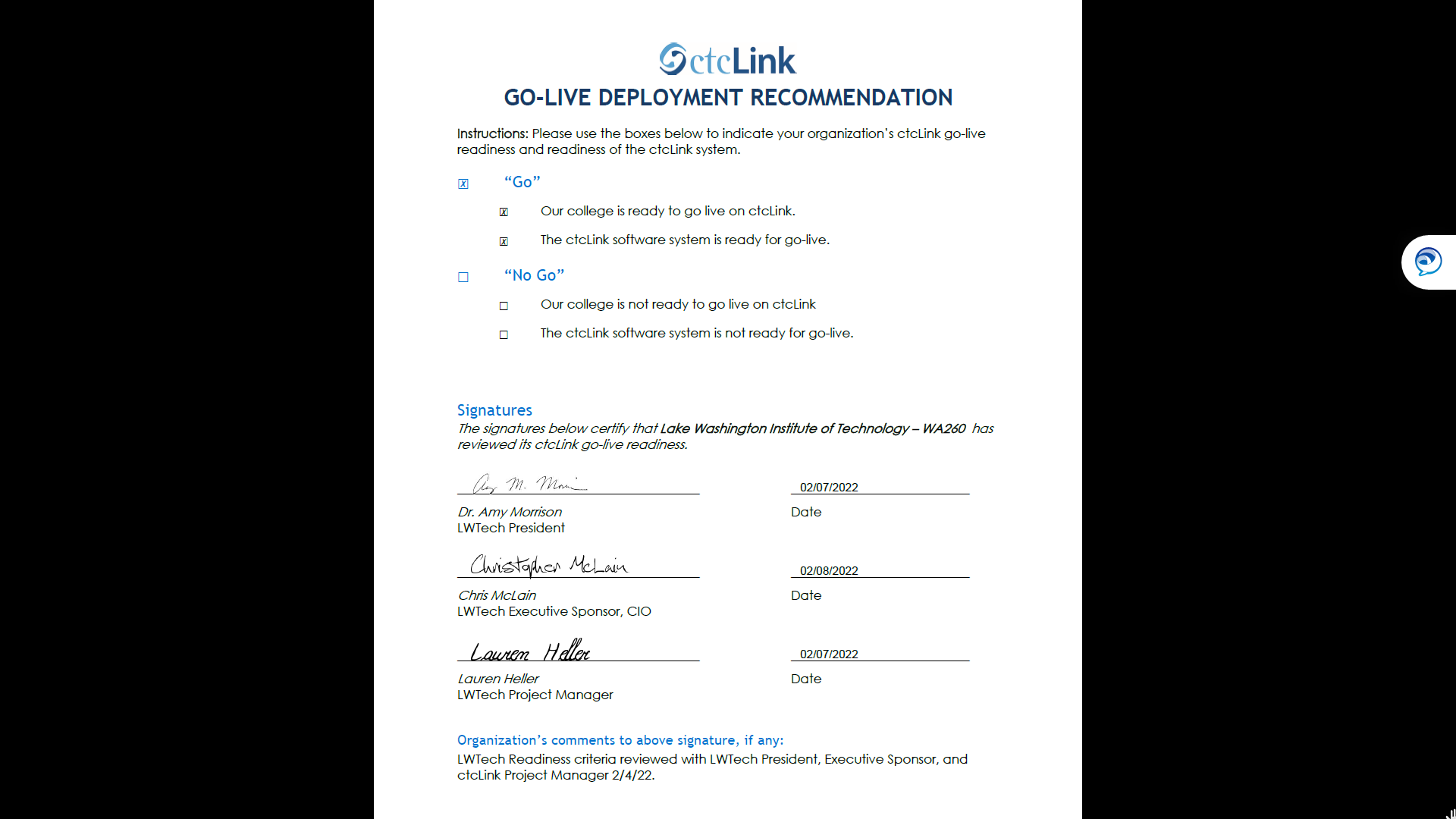 13
DG6-A: renton technical college presenters
Lia Homeister, Project Manager 
Jacob Jackson, Executive Sponsor
Dr. Kevin McCarthy, President
14
Renton technical COLLEGE READINESS
15
Renton TECH comments & MITIGATION plan
16
Renton go-live deployment recommendation form
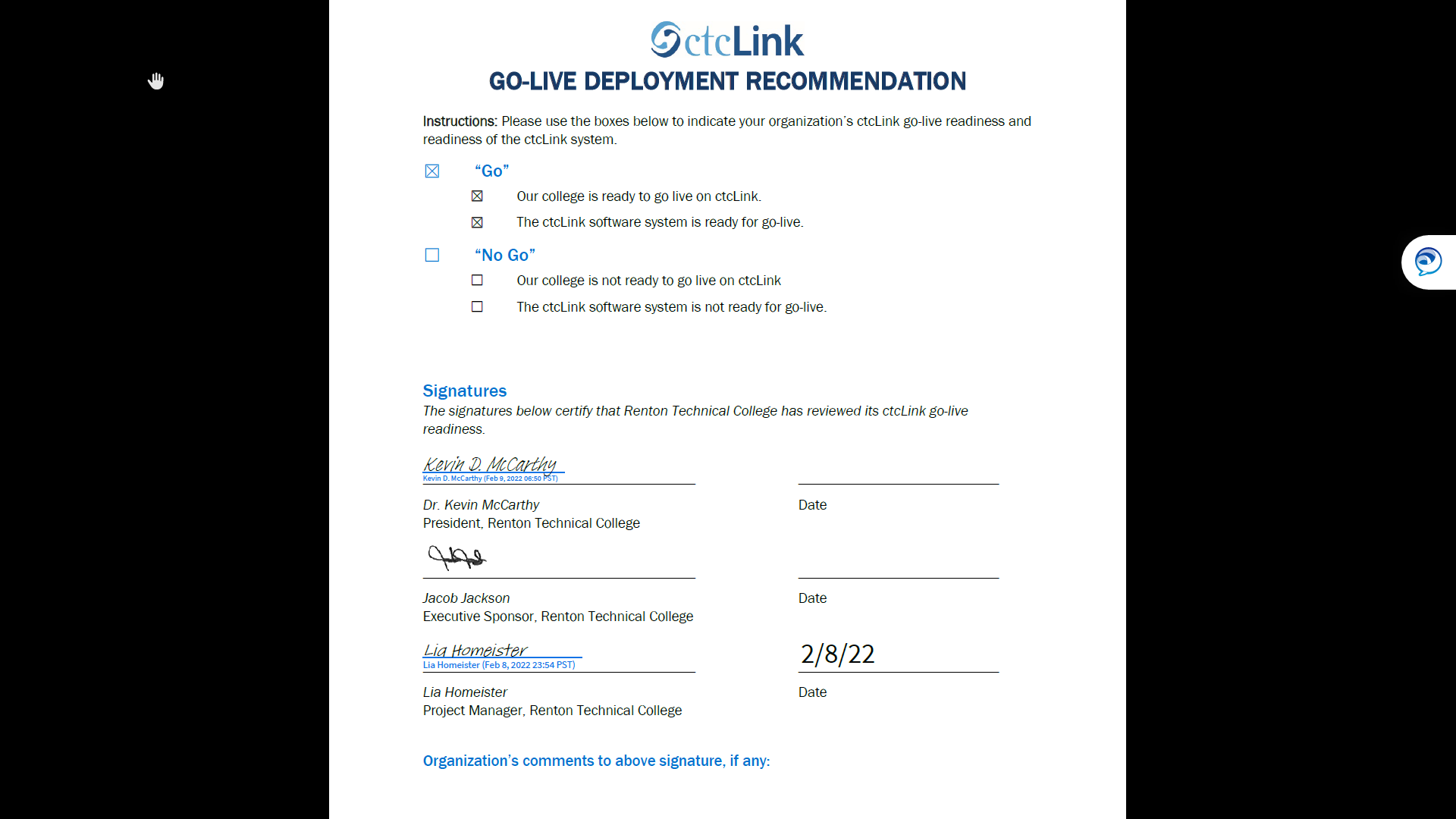 17
Joe Chiappa
DG6-A: SHORELINE community college presenters
Joe Chiappa, Project Manager 
Phillip King, Executive Sponsor 
Steve Hanson, Interim President
18
SHORELINE community COLLEGE READINESS
19
SHORELINE comments & MITIGATION plan
20
SHORELINE go-live deployment recommendation form
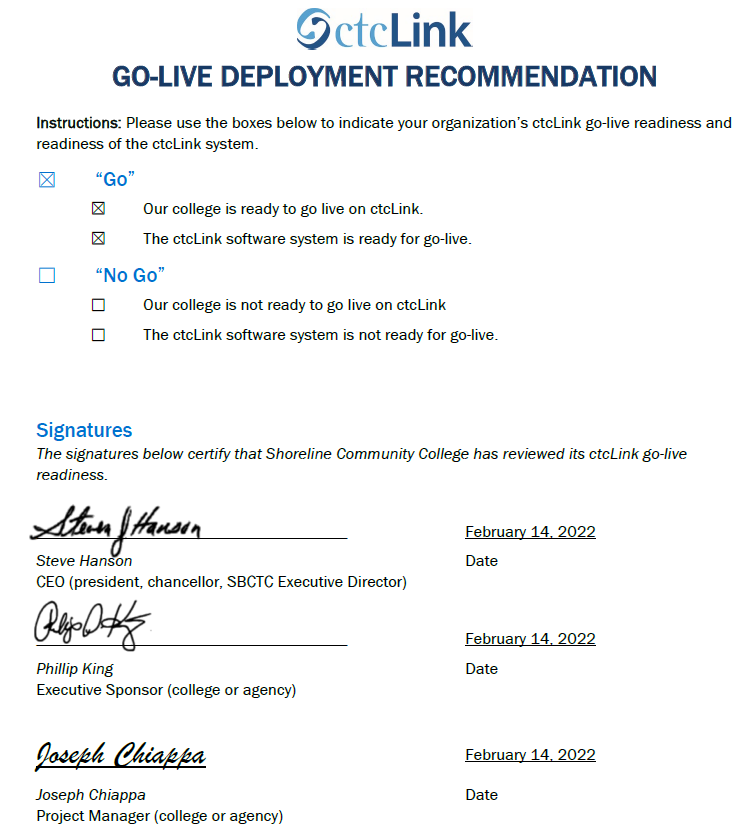 21
Additional perspective
ctcLink Project Team Readiness
SBCTC Agency: Support/Organizations Team Readiness 
Quality Assurance (Moran Technology Consulting)
22
ctcLink Project team: dg6-A Readiness concerns
23
ctcLink Project team: dg6-A Readiness concerns
24
SBCTC Agency: Support Organization Team DG6-A Go-Live Readiness Criteria
25
Sbctc support organization go-live READINESS ASSESSMENT & recommendation form
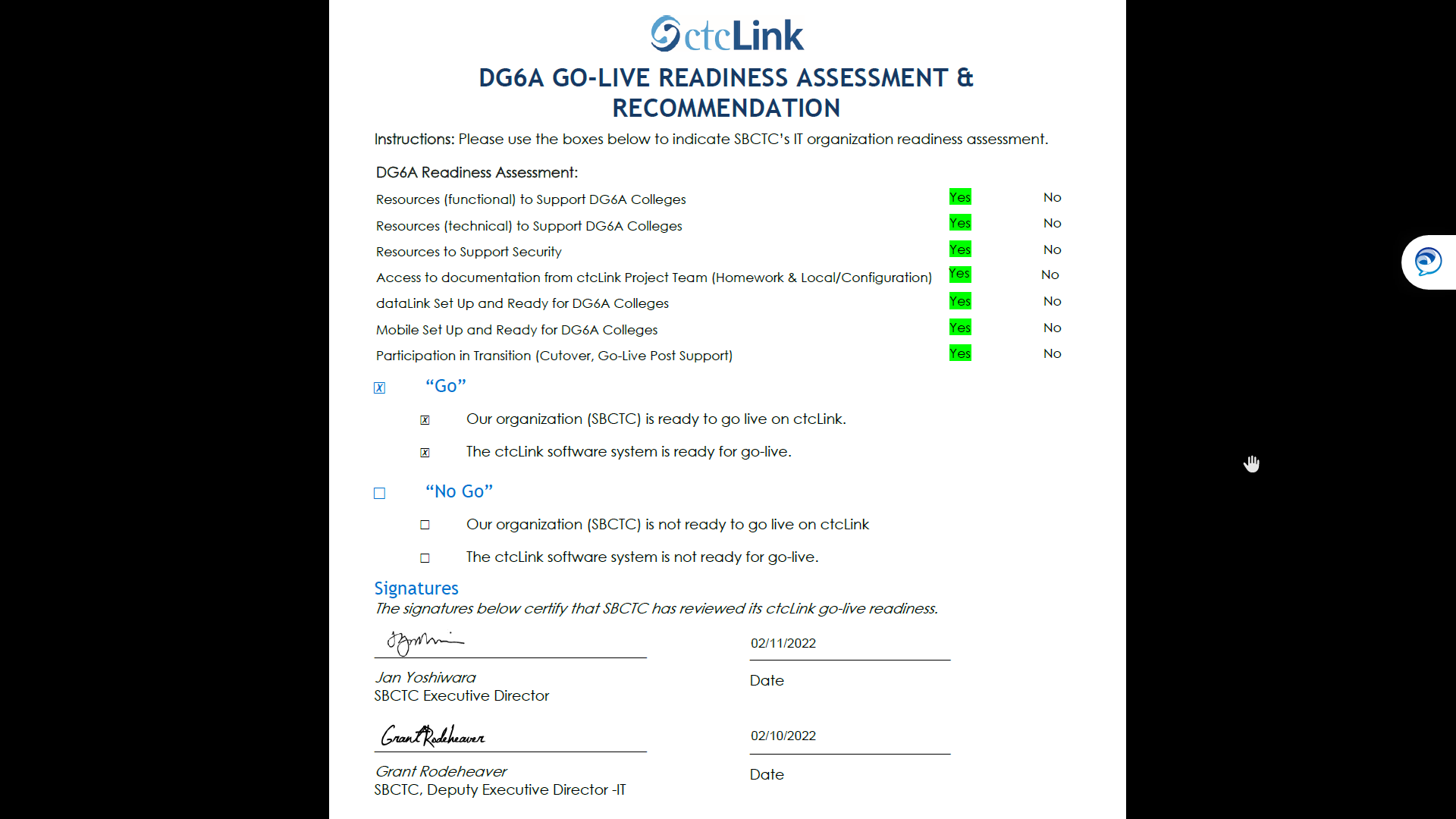 26
Moran technology perspective
Paul Giebel, Quality Assurance (Moran Technology Consulting)
27
Recommendation to Steering committee
The ctcLink Project team recommends the ctcLink Steering Committee approve DG6-A colleges (Lake Washington Institute of Technology, Renton Technical College, and  Shoreline Community College) to go live on ctcLink on February 28, 2022.
28